Impactos Económicos del Cambio Climático
en 6 Departamentos
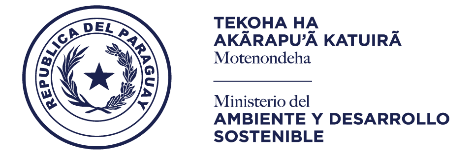 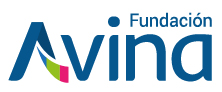 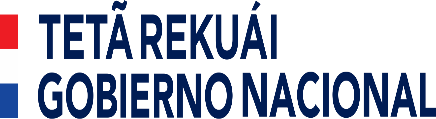 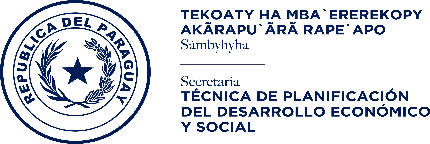 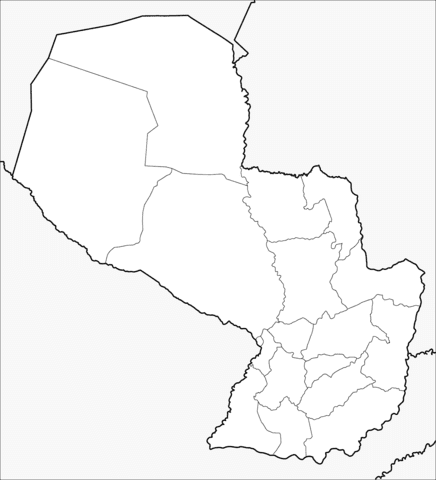 BENJAMIN GRASSI
FABRICIO VAZQUEZ
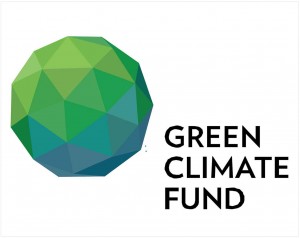 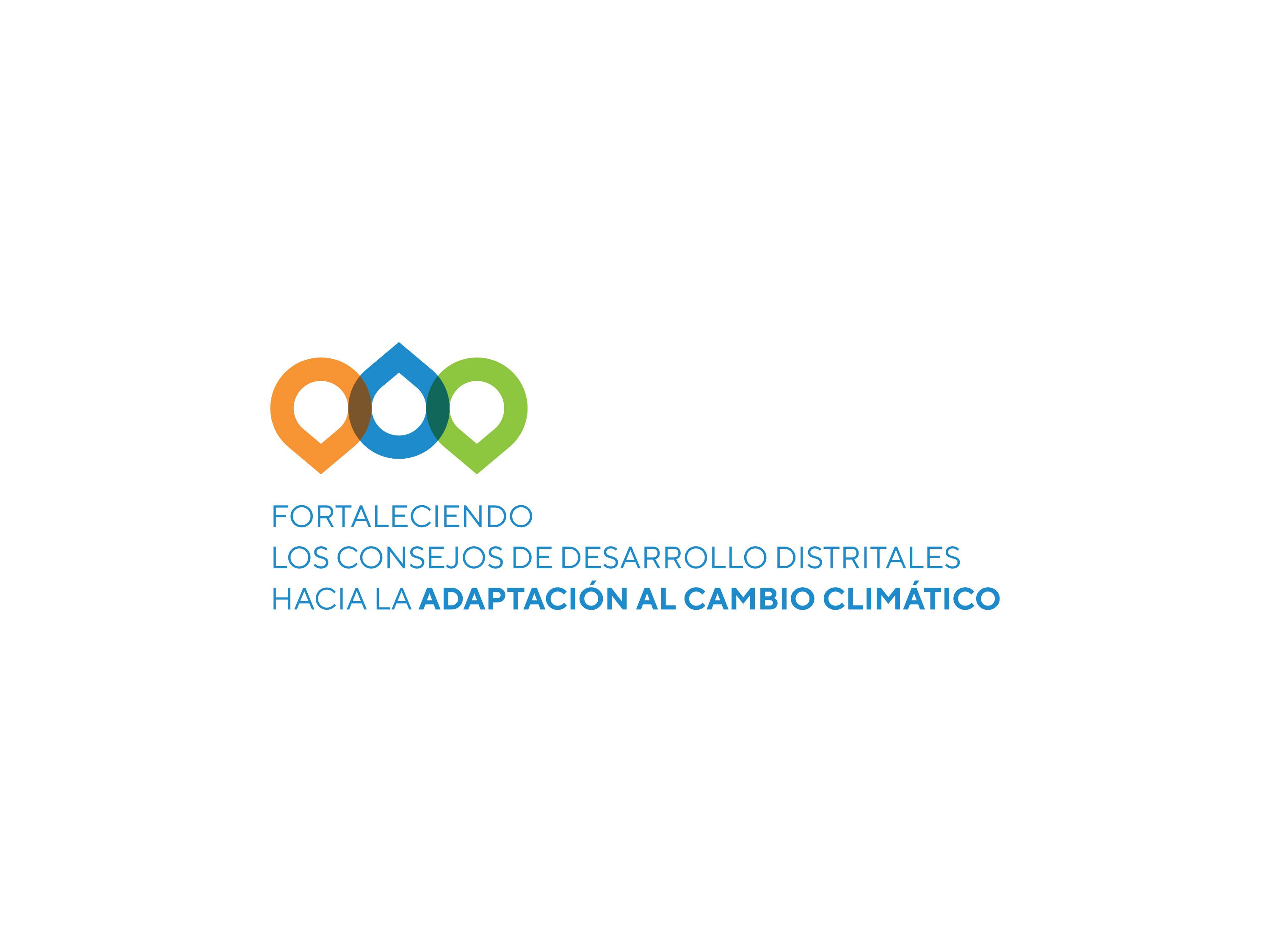 Septiembre, 2020
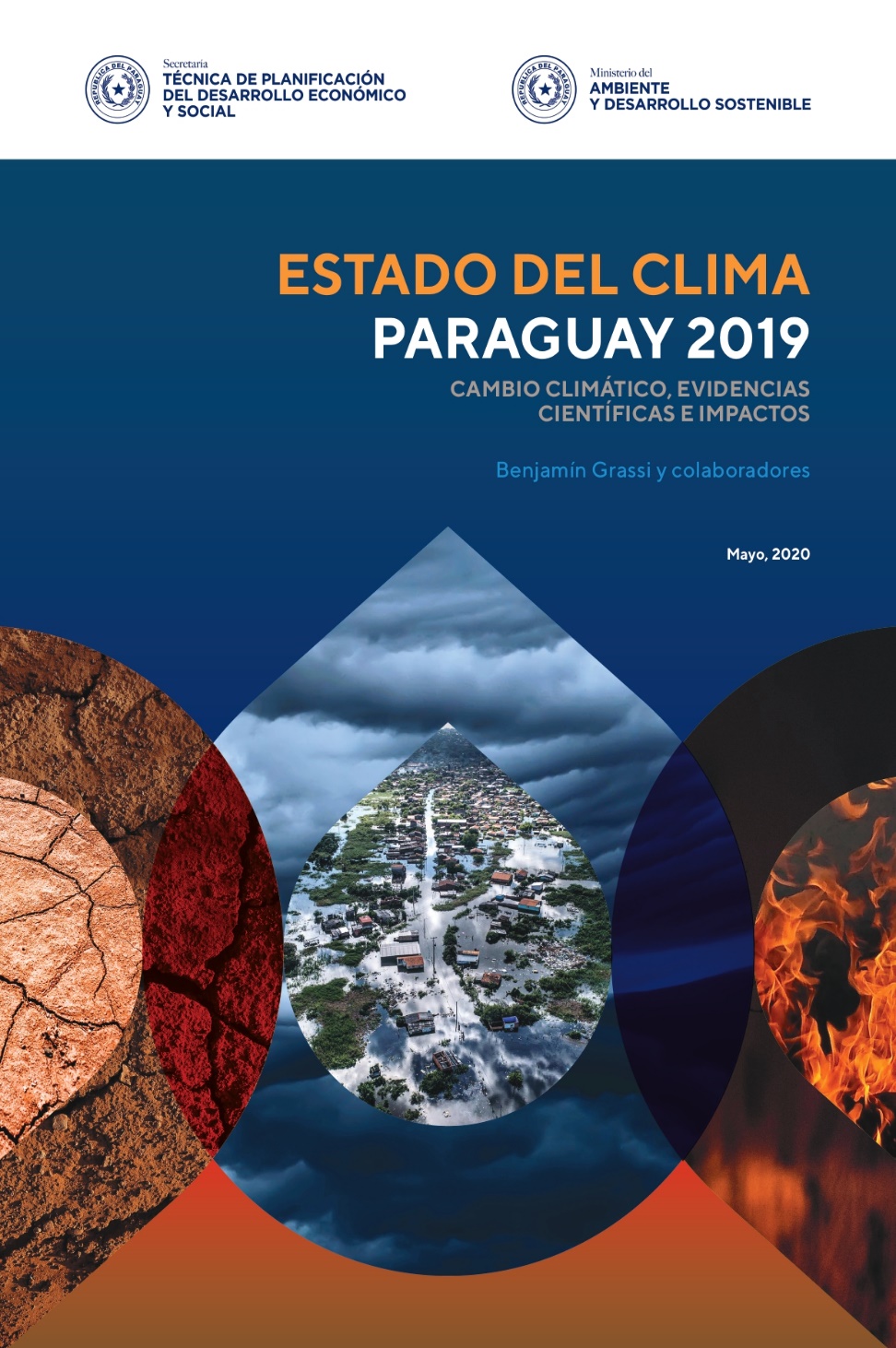 La temperatura aumenta en el Paraguay
Un clima en humedecimiento
Precipitación media anual en Paraguay, 1950-2019
Olas de calor y las sequías aumentan en el Paraguay
Años con sequía moderada (color amarillo) y severa (color rojo) en Paraguay (1960-2019)
Cantidad de olas de calor por décadas, 1980-2019
Impactos Físicos y Económicos del Cambio Climático
Departamento de Guairá
01
04
Departamento de Caaguazú
02
05
Departamento de Paraguarí
Departamento de Alto Paraná
03
06
Departamento de Cordillera
Departamento de San Pedro
Impactos Físicos y Económicos del 
Cambio Climático
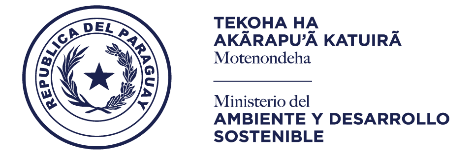 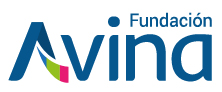 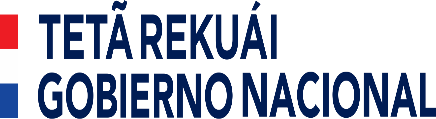 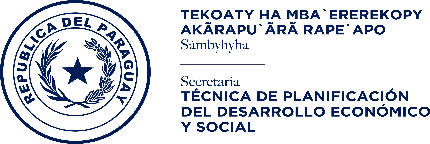 DEPARTAMENTO 
DE 
ALTO PARANÁ
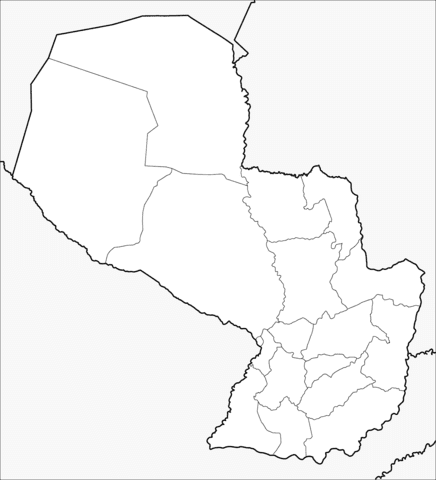 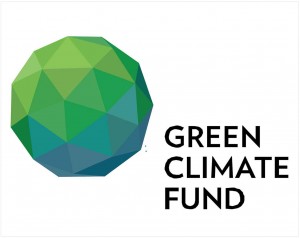 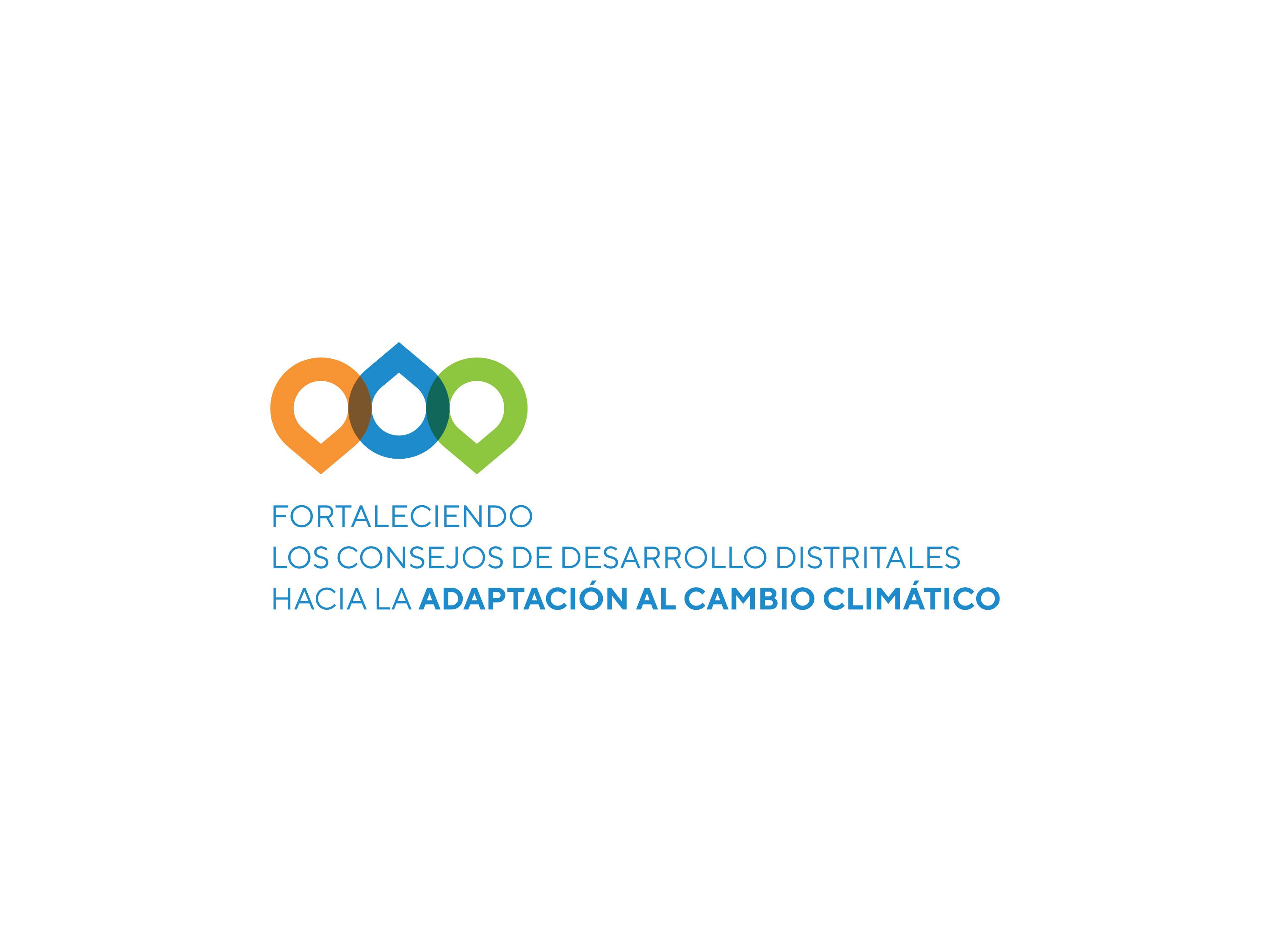 La temperatura y las olas de calor aumentan en 
Alto Paraná
Sequías en Alto Paraná
Índice SPI-3 meses
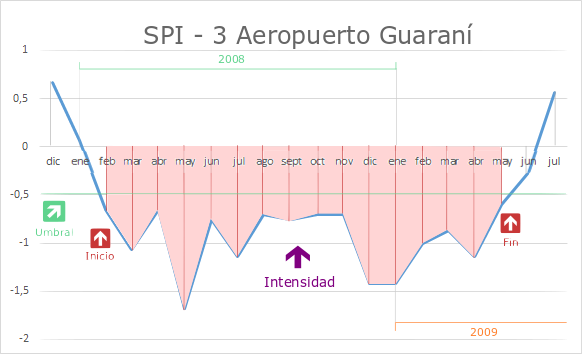 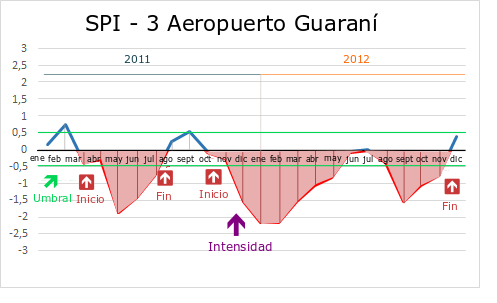 Mes/Año
Heladas en Alto Paraná
Metodología
Identificación del fenómeno climático
Identificación de la actividad productiva agropecuaria afectada
Cuantificación de la reducción de producción con respecto a un año promedio. Estadística del MAG.
Valorizacion de la reduccion de producción. Estadística de precios nacionales e internacionales de productos.
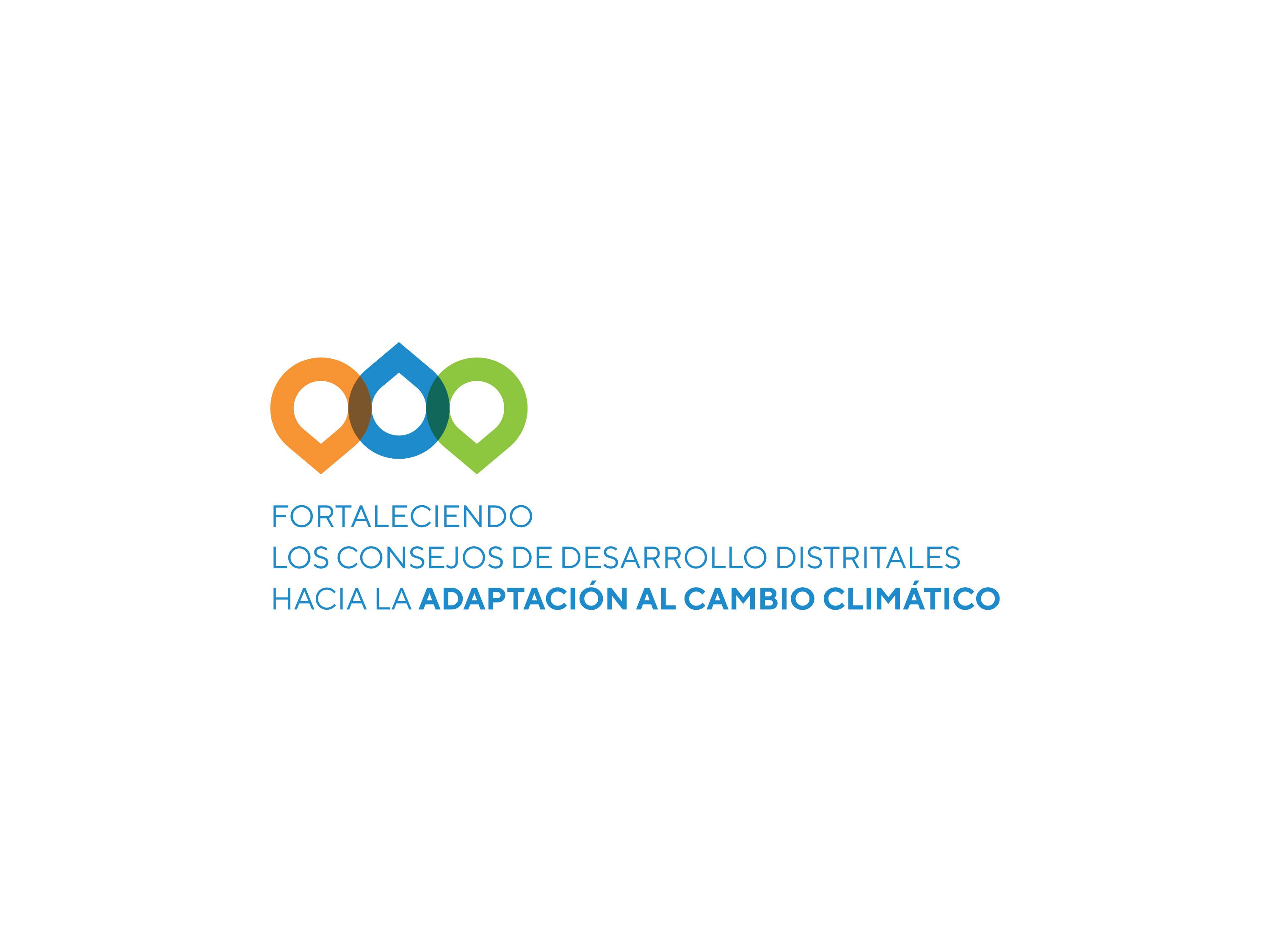 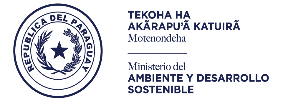 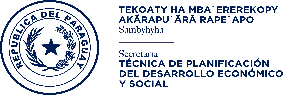 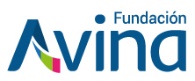 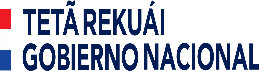 Análisis socio económico
Población total
Población ocupada, distribución por sexo
Niveles de pobreza
Programas sociales

Fuente de datos:
Encuesta Permanente de Hogares
Censo Económico
Síntesis Estadística del MAG
Reportes de programas sociales del MH
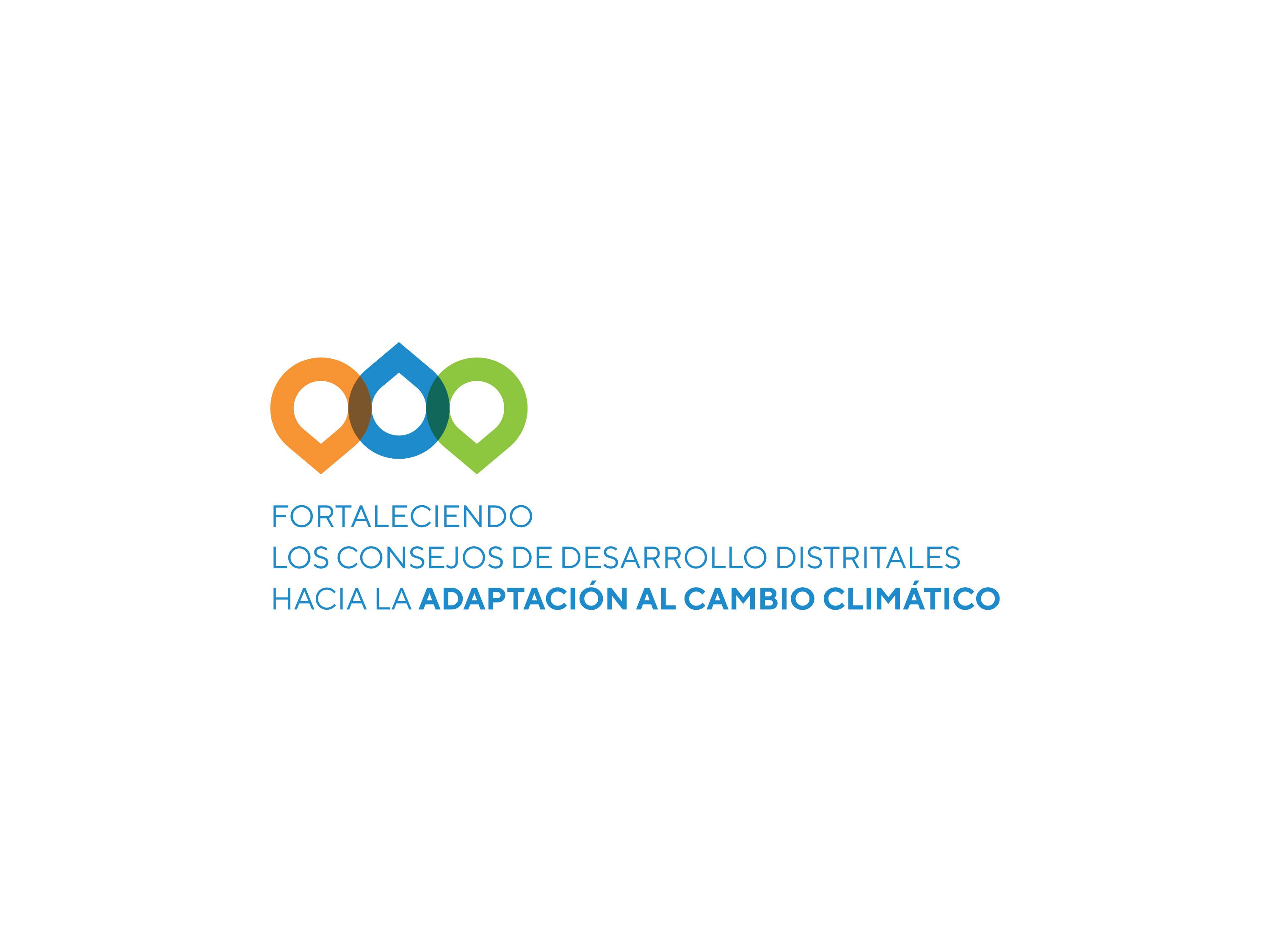 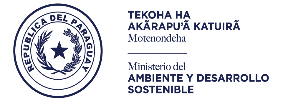 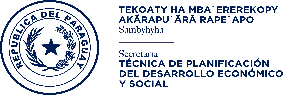 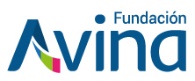 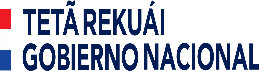 Impactos Económicos del Cambio Climático en Alto Paraná
PERDIDAS TOTALES: 960 MILLONES DE DOLARES
Pérdidas en la Agricultura Familiar, pero de imposible cuantificación.
Pérdidas en el sector comercial y de servicios, pero de imposible cuantificación.
Inversiones en recuperación de caminos.
Impactos Físicos y Económicos del 
Cambio Climático
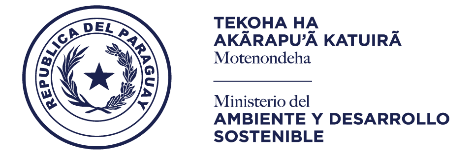 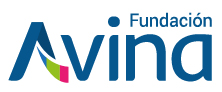 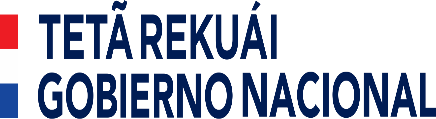 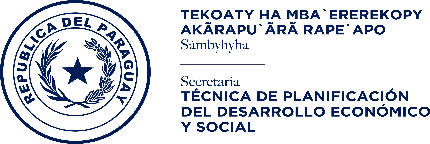 DEPARTAMENTO 
DE 
CAAGUAZÚ
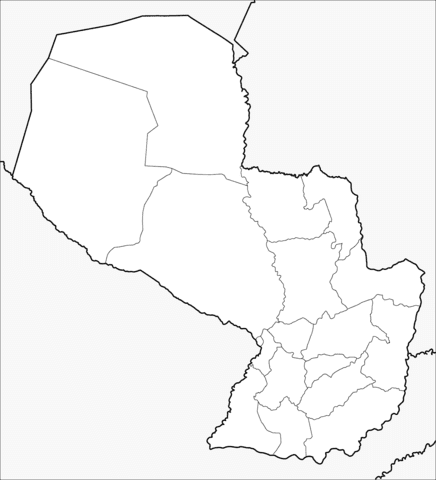 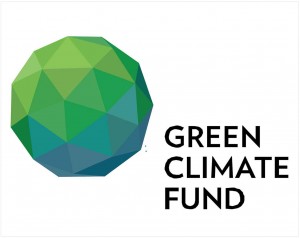 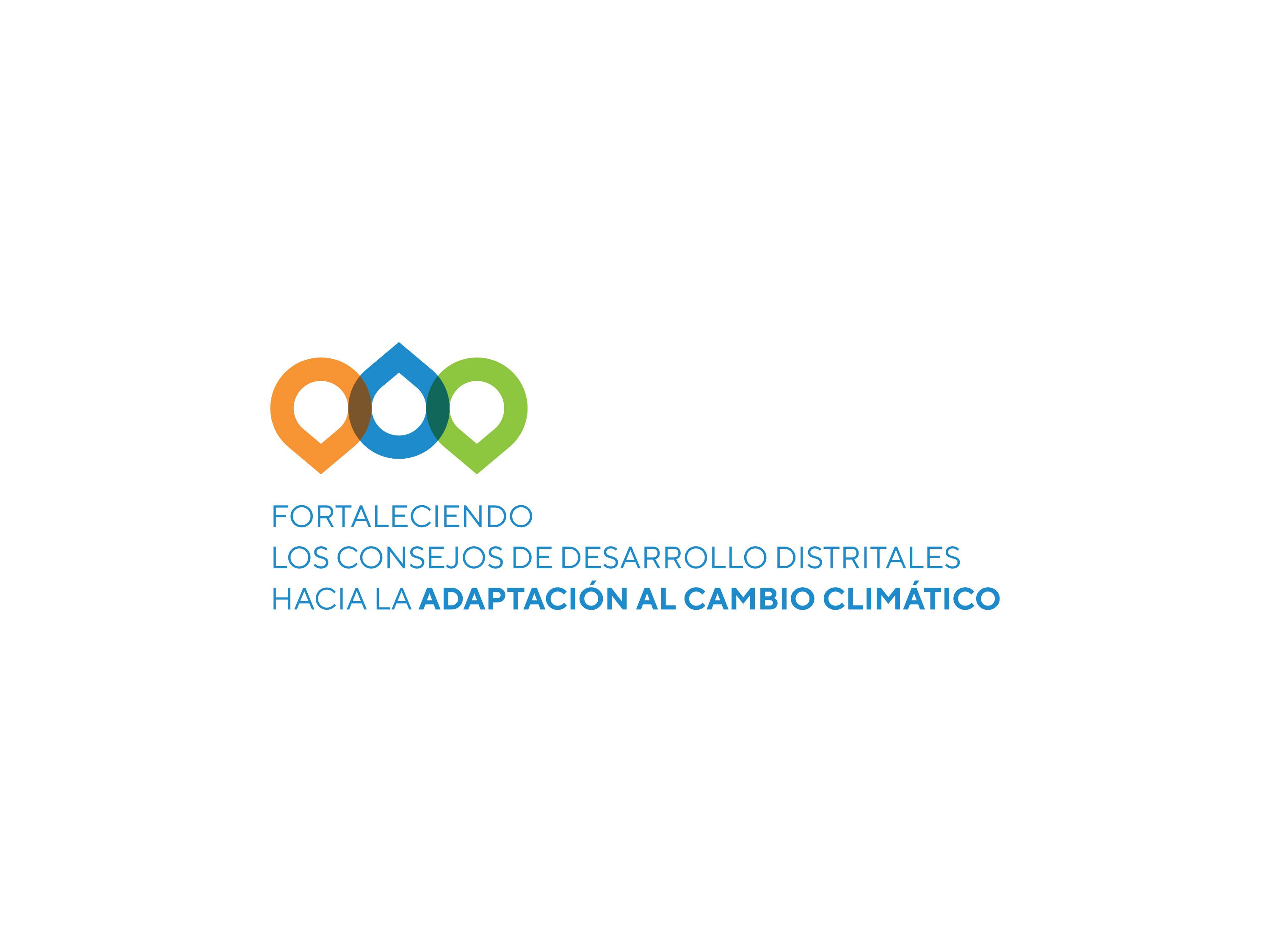 La temperatura y las olas de calor aumentan en 
el departamento de Caaguazú
Sequías 
en el departamento de Caaguazú
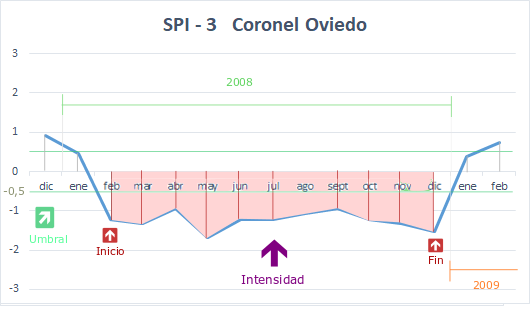 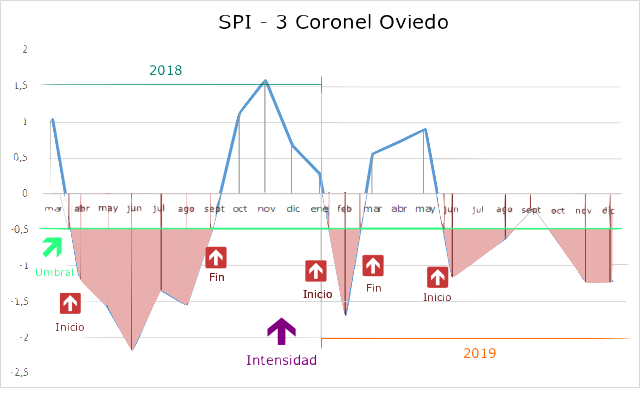 Heladas en el departamento de Caaguazú
Impactos Económicos del Cambio Climático en Caaguazú
PERDIDAS TOTALES: 522 MILLONES DE DOLARES
Pérdidas en la Agricultura Familiar, pero de imposible cuantificación, que se traducen en menor disponibilidad de alimentos y fragilidad en la seguridad alimentaria, así como un incentivo mas para la migración.
Pérdidas en el sector comercial y de servicios, pero de imposible cuantificación.
Inversiones en recuperación de caminos.
Impactos Físicos y Económicos del 
Cambio Climático
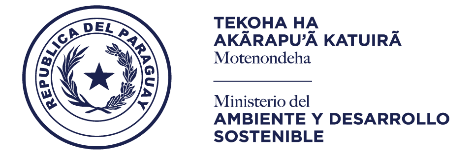 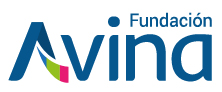 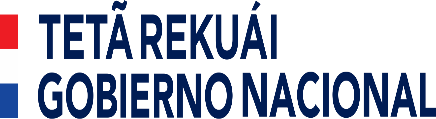 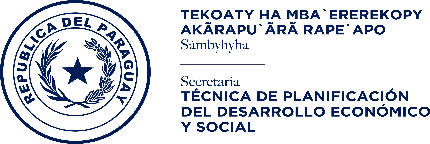 DEPARTAMENTO 
DE 
SAN PEDRO
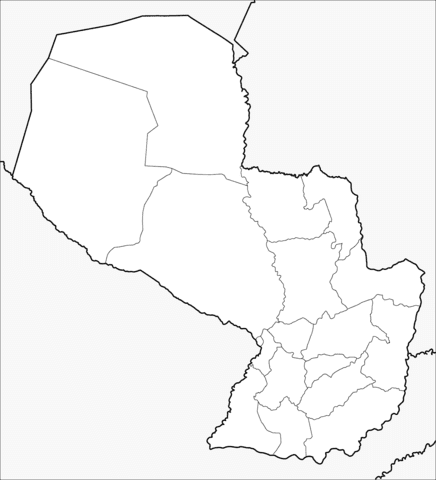 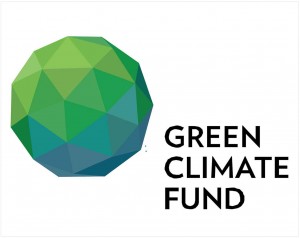 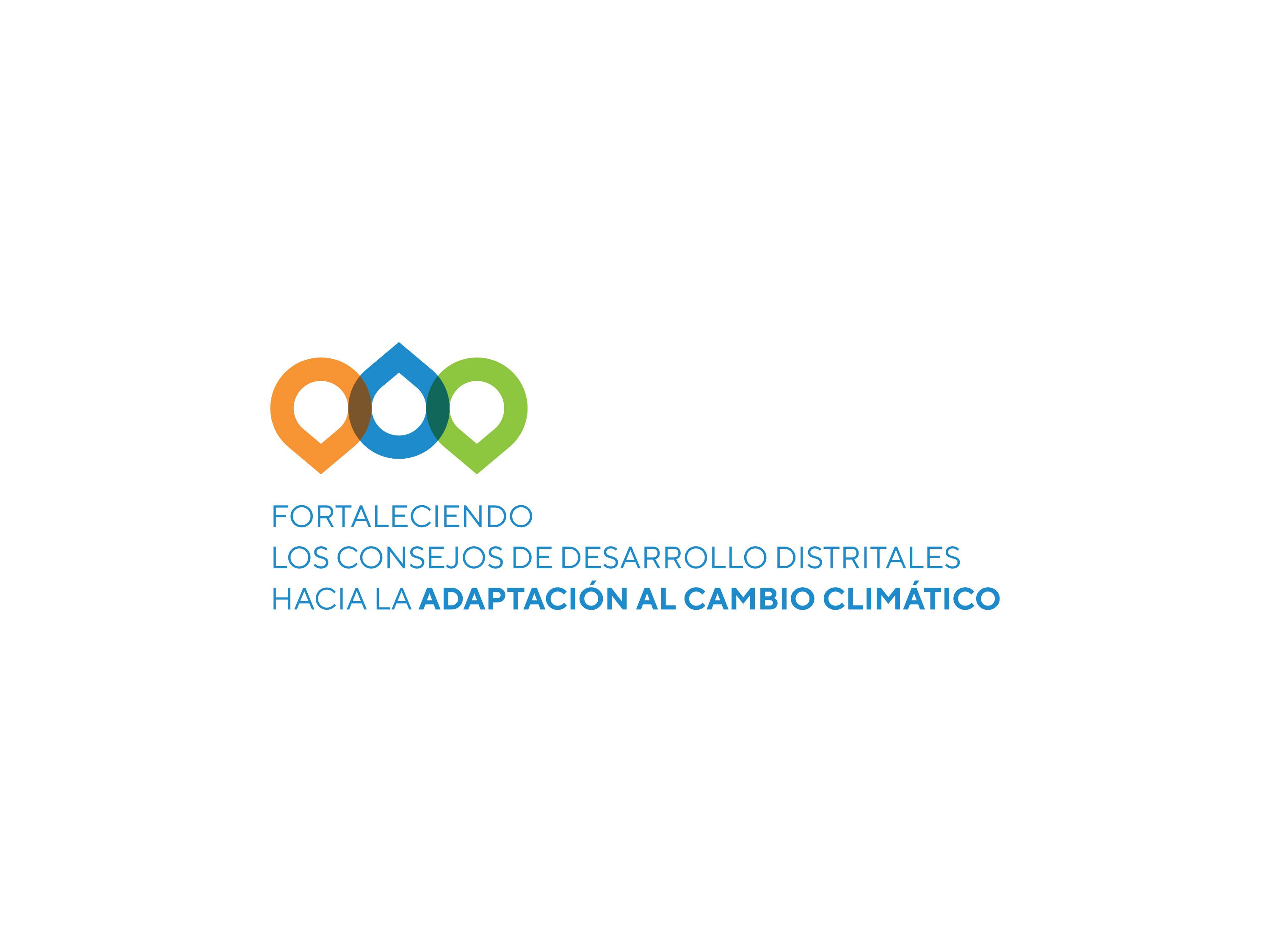 La temperatura y las olas de calor aumentan en 
el departamento de San Pedro
San Estanislao
Sequías 2008/2009
en el departamento de San Pedro
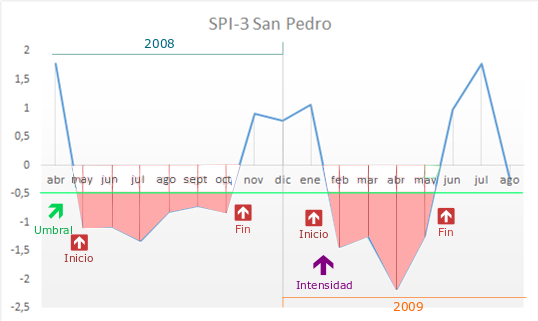 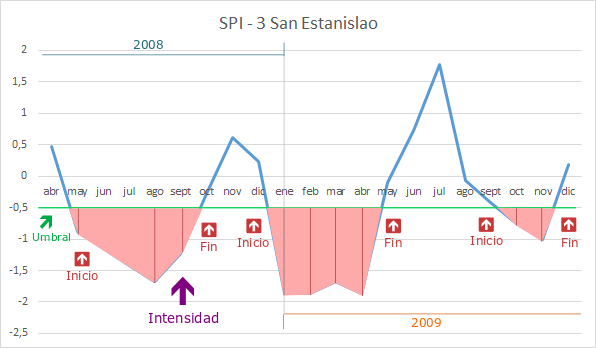 San Pedro
San Estanislao
Heladas en el departamento de San Pedro
San Estanislao
Impactos Económicos del Cambio Climático en San Pedro
Perdidas en la ganadería: Inundaciones 2014-2016: 170.000 cabezas: 110 millones de dólares

PERDIDAS TOTALES: 405 MILLONES DE DOLARES
Pérdidas en la Agricultura Familiar, pero de imposible cuantificación, que se traducen en menor disponibilidad de alimentos y fragilidad en la seguridad alimentaria, así como un incentivo mas para la migración.
Pérdidas en el sector comercial y de servicios, pero de imposible cuantificación.
Inversiones en recuperación de caminos.
Impactos Físicos y Económicos del 
Cambio Climático
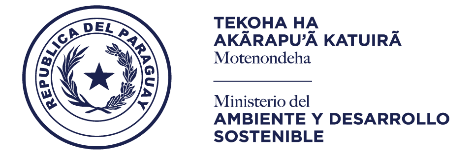 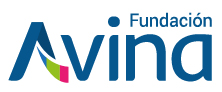 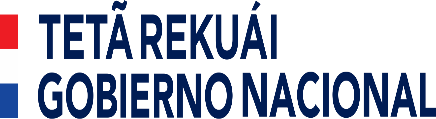 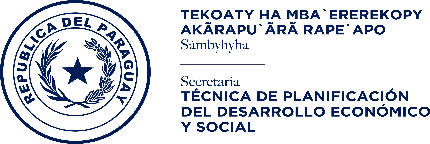 DEPARTAMENTO 
DE 
PARAGUARÍ
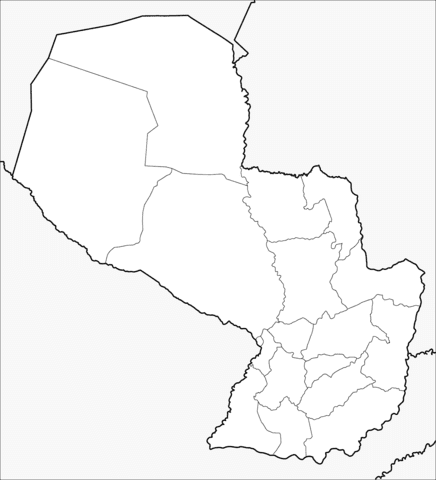 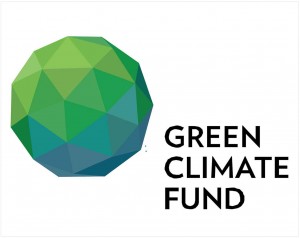 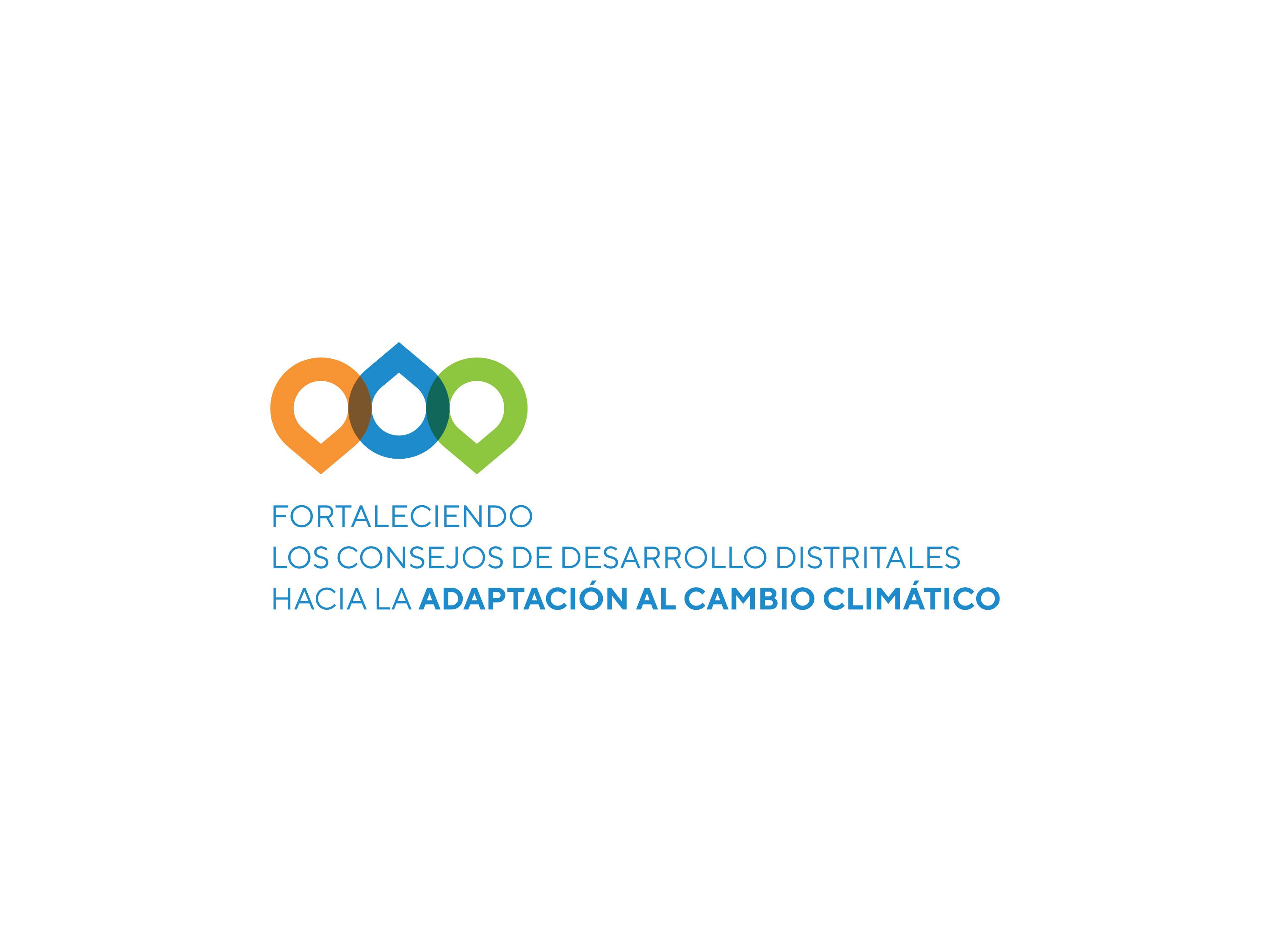 La temperatura y las olas de calor aumentan en 
el departamento de Paraguarí
Sequías en Paraguarí
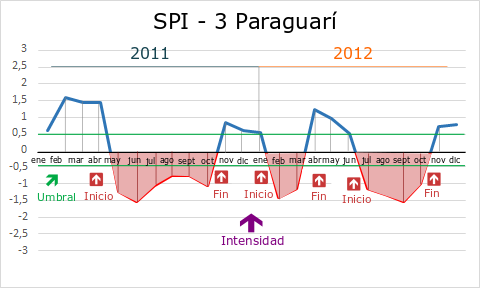 Índice SPI-3 meses
Meses/Año
Heladas en el departamento de Paraguarí
Impactos Económicos del Cambio Climático en Paraguarí
PERDIDAS TOTALES: 13 MILLONES DE DOLARES
Pérdidas en la Agricultura Familiar, pero de imposible cuantificación, que se traducen en menor disponibilidad de alimentos y fragilización de la seguridad alimentaria, así como un incentivo mas para la migración
Pérdidas en el sector comercial y de servicios, pero de imposible cuantificación
Inversiones en recuperación de caminos
Impactos Físicos y Económicos del Cambio Climático
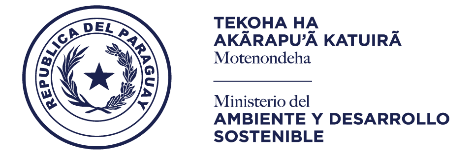 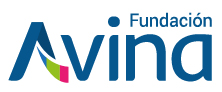 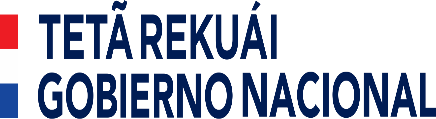 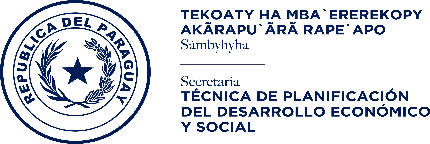 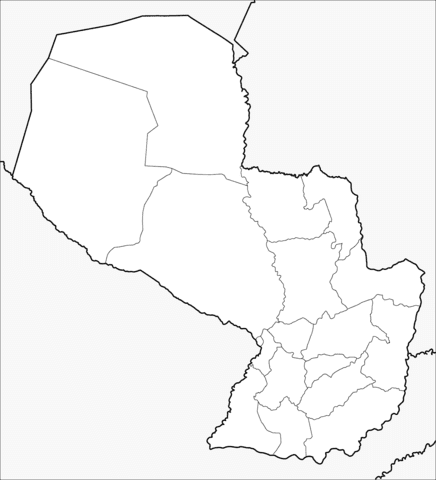 DEPARTAMENTO 
DE 
GUAIRÁ
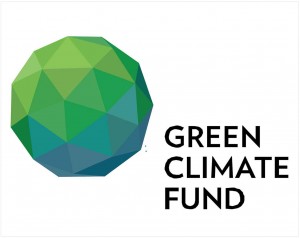 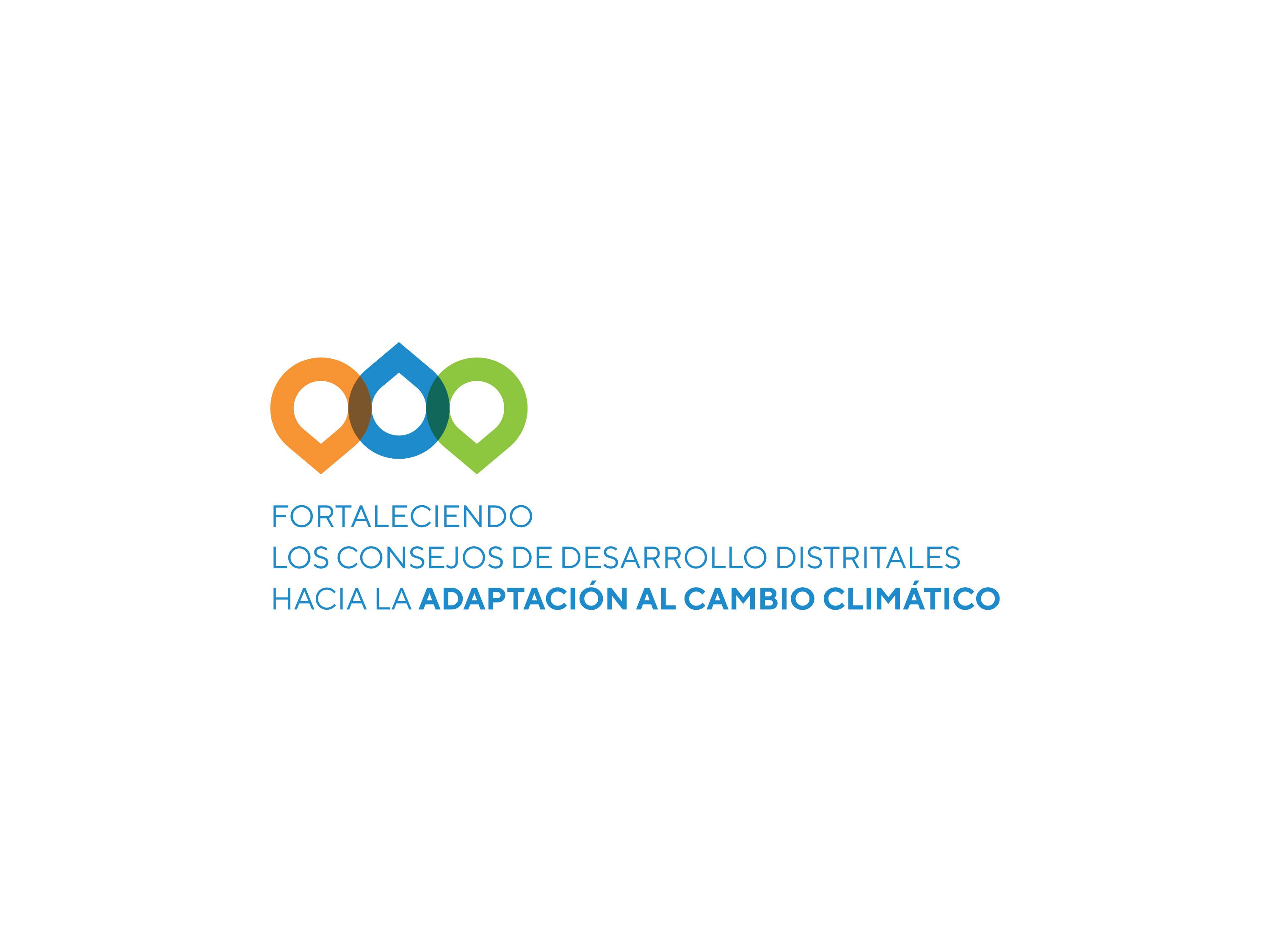 La temperatura y las olas de calor aumentan en Guairá
Sequías en Guairá
Índice SPI-3 meses
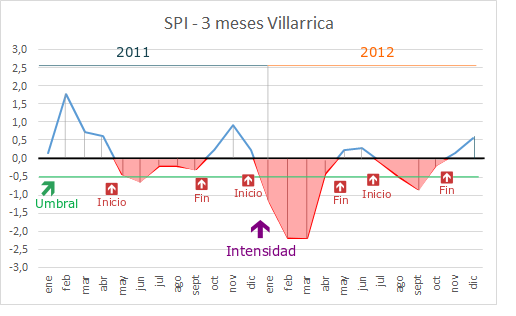 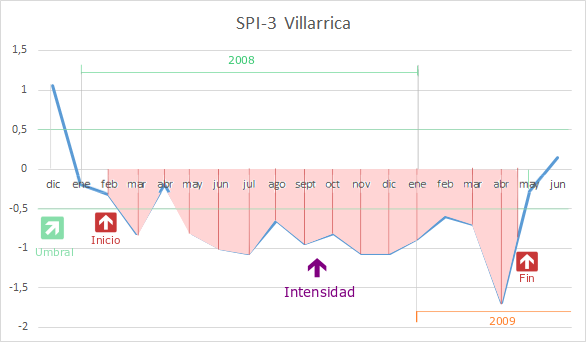 Mes/Año
Heladas en Guairá
Impactos Económicos del Cambio Climático en Guairá
PERDIDAS TOTALES: 28 MILLONES DE DOLARES
Pérdidas en la Agricultura Familiar, pero de imposible cuantificación, que se traducen en menor disponibilidad de alimentos y fragilidad en la seguridad alimentaria, así como un incentivo más para la migración.
Pérdidas en el sector comercial y de servicios, pero de imposible cuantificación.
Inversiones en recuperación de caminos.
Impactos Físicos y Económicos del 
Cambio Climático
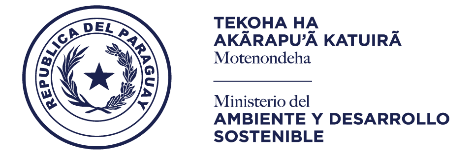 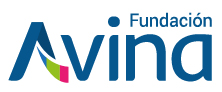 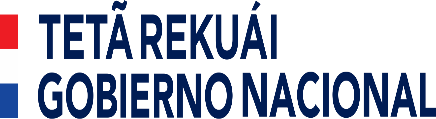 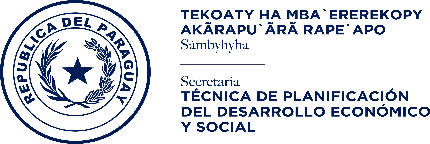 DEPARTAMENTO 
DE 
CORDILLERA
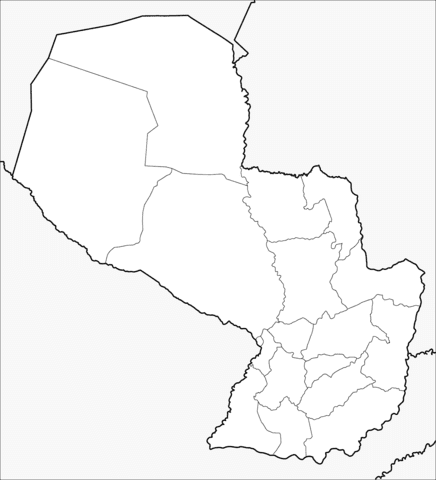 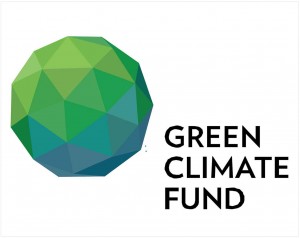 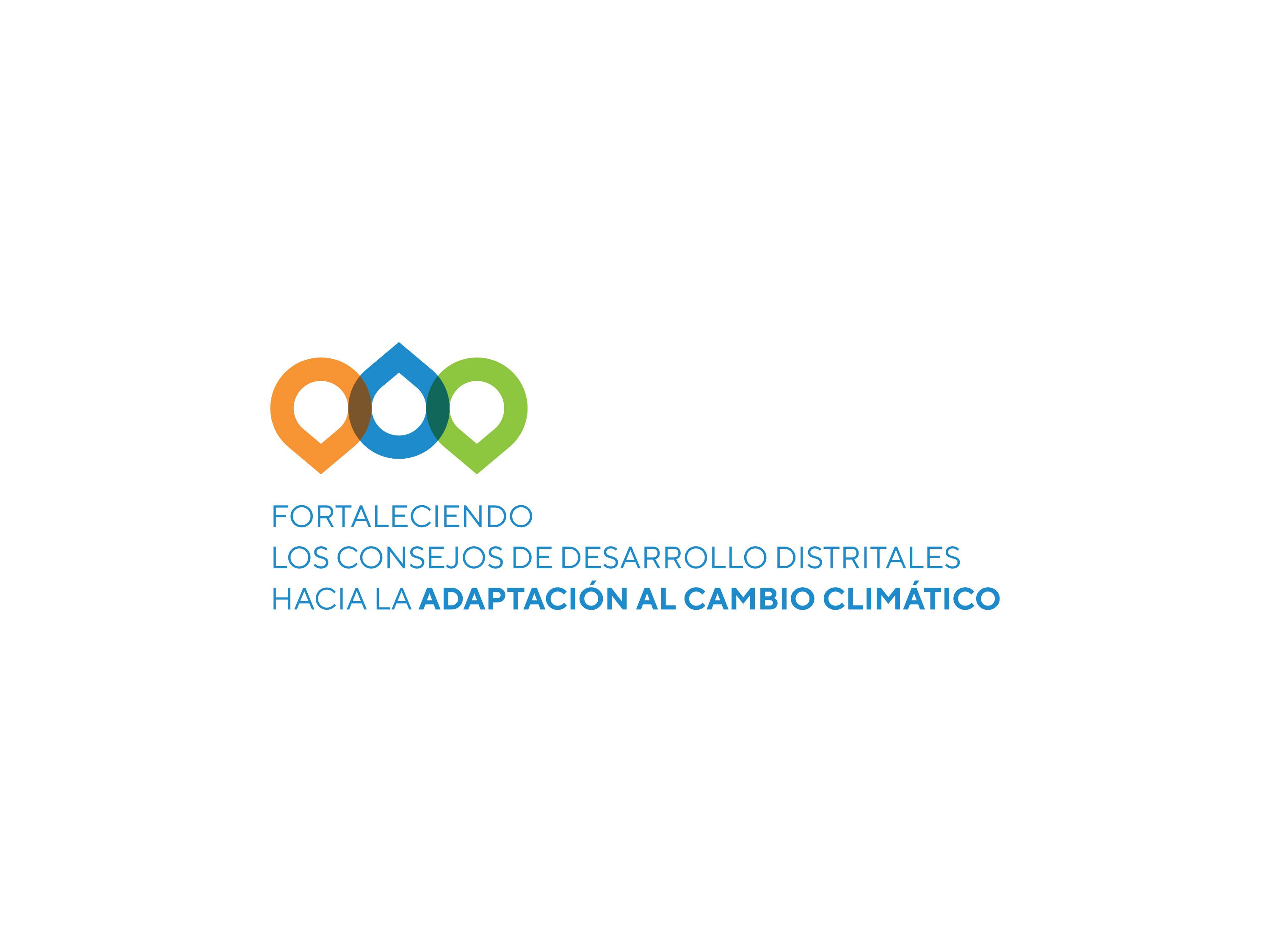 Anomalía de
la 
precipitación
Heladas en el departamento de Cordillera
Impactos Económicos del Cambio Climático en Cordillera
PERDIDAS TOTALES: 2 MILLONES DE DOLARES
Pérdidas en la Agricultura Familiar, pero de imposible cuantificación, que se traducen en menor disponibilidad de alimentos y fragilización de la seguridad alimentaria, así como un incentivo mas para la migración.
Pérdidas en el sector comercial y de servicios, pero de imposible cuantificación.
Inversiones en recuperación de caminos.
Resumen de pérdidas, en millones de dólares
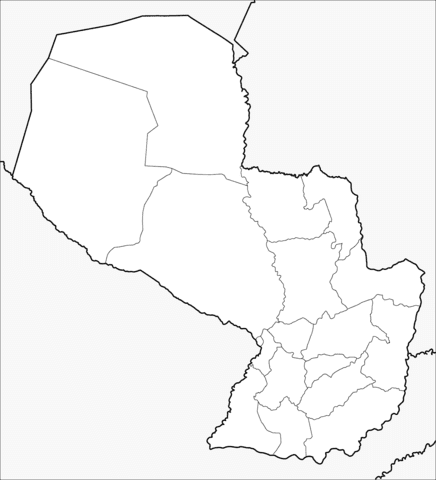 Conclusiones
El cambio climático se está acelerando en el Paraguay
Aumenta la temperatura y la precipitación
Los eventos extremos se están exacerbando (inundaciones, olas de calor, sequías e incendios forestales y de pastizales)
El cambio climático se agravaría durante este siglo XXI
Recomendaciones
Mejorar las bases de datos climáticos 
Mejorar las bases de datos socioeconómicos
Se necesita más conocimiento sobre el cambio climático
Se necesitan concienciar y preparar a la población y a las autoridades
Se necesitan acciones para mitigar y adaptarse al cambio climático
Gracias por su participación!
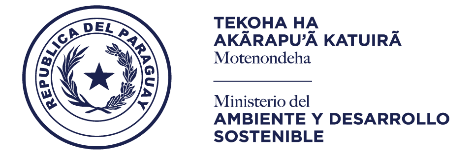 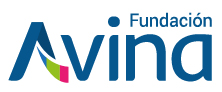 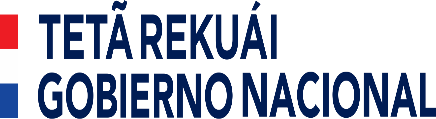 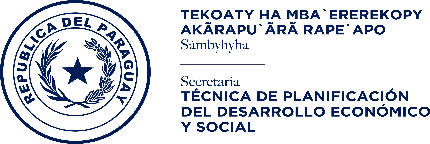 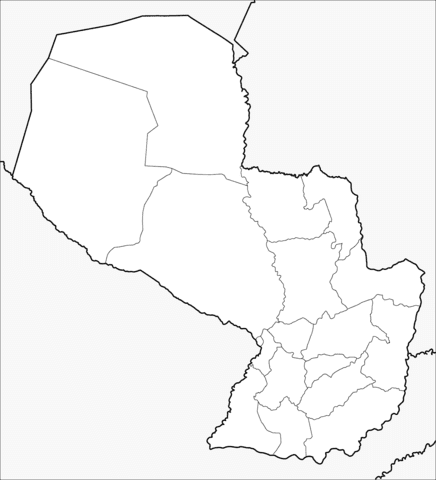 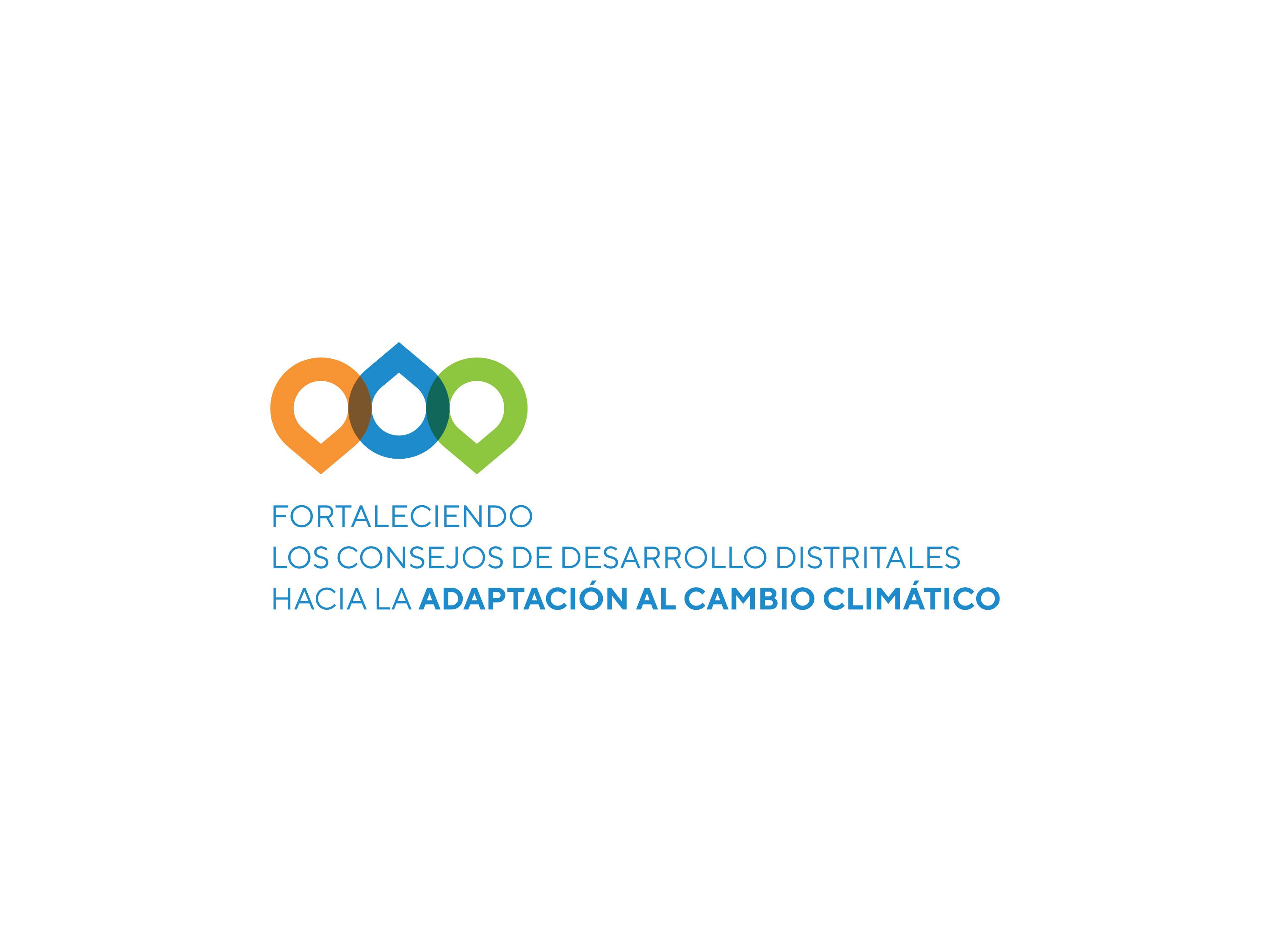 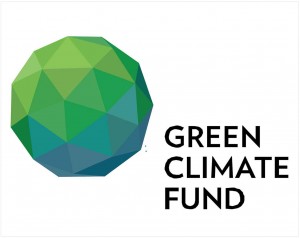